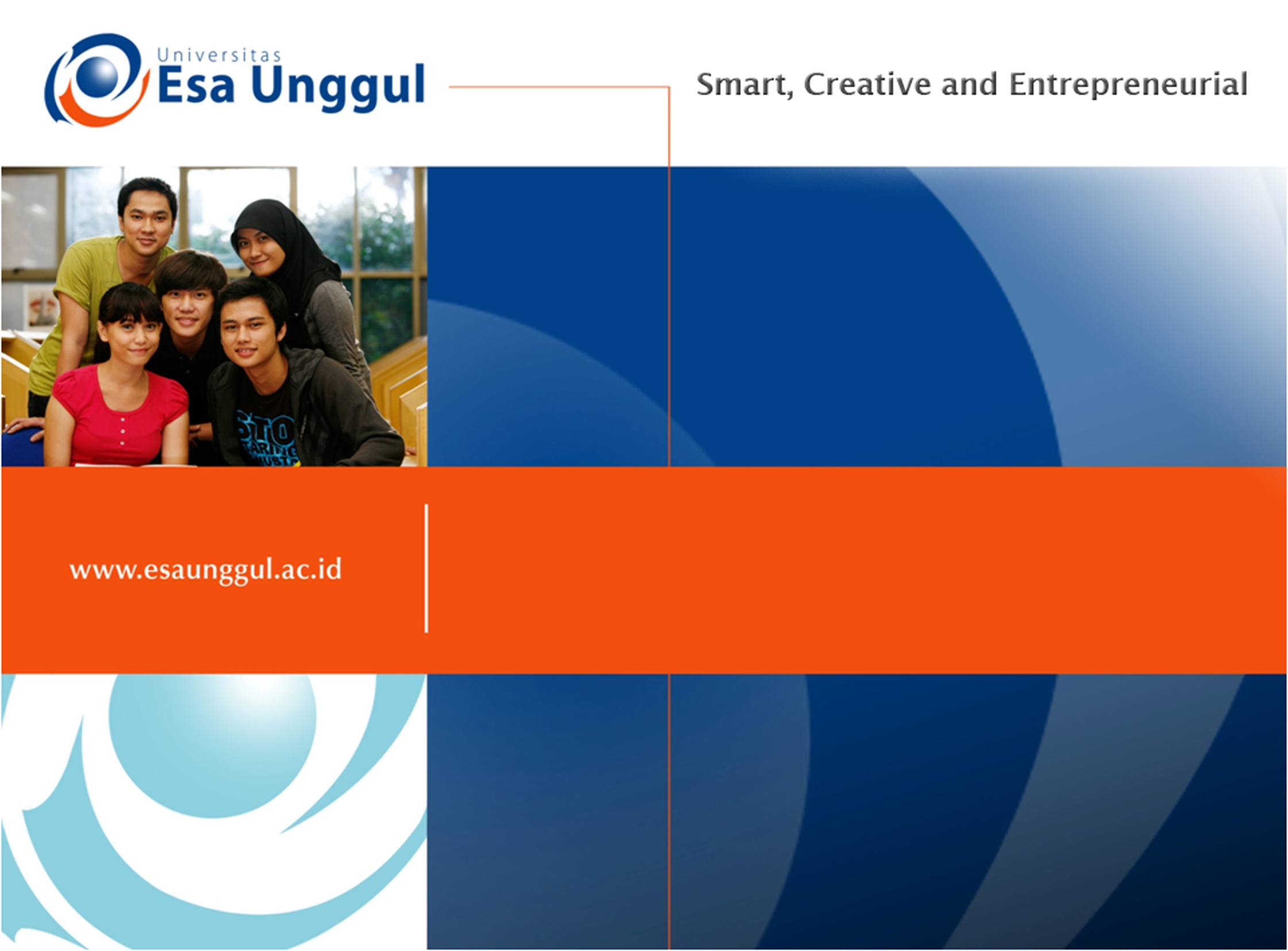 UJI KORELASI SPEARMAN RANK
Devi Angelaiana K
UJI KORELASI SPEARMAN
Korelasi spearman rank digunakan apabila data tidak berdistribusi normal sehingga diperlukan analisis koefisien korelasi dari statistik nonparametric
Tes ini memiliki fungsi antara lain; 
Untuk mengetahui ada tidaknya hubungan/ korelasi antar 2 variabel; 
Mengetahui koefisien korelasi; 
Mengetahui arah hubungan; 
Besarnya kontribusi X terhadap Y (dalam persen).
UJI KORELASI SPEARMAN
Koefisien korelasi adalah bilangan yang menyatakan kekuatan hubungan antara dua variabel atau lebih juga dapat menentukan arah dari kedua variabel
Nilai korelasi (rs) = -1 ≤ 0 ≤ 1
Untuk kekuatan hubungan, nilai koefisien korelasi berada antara -1 dan 1 sedangkan untuk arah dinyatakan positif (+) dan negatif (-)
Apabila r = -1 korelasi negatif sempurna, artinya terjadi hubungan bertolak belakang antara X dan Y, bila X naik Y turun
Apabila r = 1 korelasi positif sempurna artinya terjadi hubungan searah, bila X naik dan Y juga naik.
Rumus Uji Korelasi Spearman
Keterangan : 
rs = nilai korelasi spearman
d = selisih antara X dan Y
N = Jumlah pasangan (data)
Tabel Penolong
Keterangan :
X = sampel 1
Y = sampel 2
Rx = ranking pada sampel ke-x
Ry = rangking pada sampel ke-y
Tabel Nilai Rho (Uji Spearman)
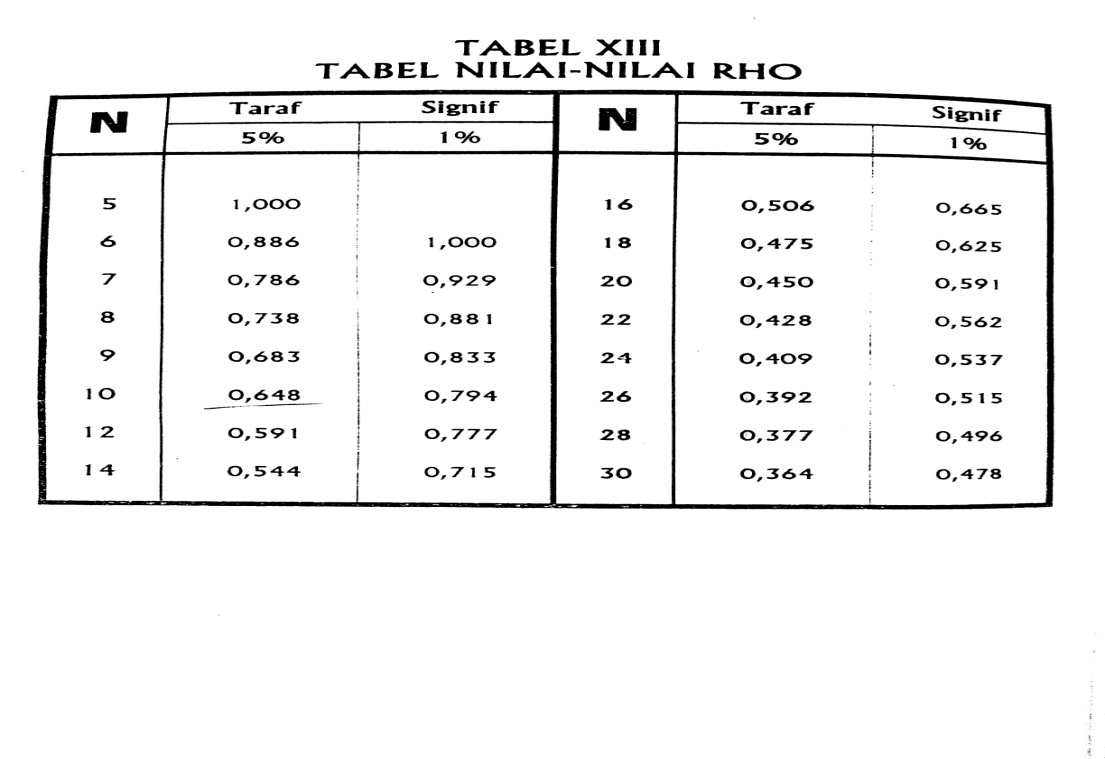 Contoh Kasus
Ada dua orang juri yang diminta untuk menilai dalam lomba membuat makanan. Jumlah makanan yang dinilai ada 10 masing-masing diberi nomor 1, 2, 3, 4,5 ,6, 7, 8, 9,1 0. Data dapat dilihat pada tabel dibawah ini.
Nilai Dua Orang terhadap 10 Makanan
Adakah kesesuaian di antara dua juri tersebut dalam menilai lomba membuat makanan?
Hipotesis
Ho = Tidak ada hubungan di antara dua juri dalam memberikan penilaian pada lomba membuat makanan

Ha =  Terdapat hubungan di antara dua juri dalam memberikan penilaian pada lomba membuat makanan.
Tabel Penolong
Perhitungan :
Kesimpulan
rs hitung = 0,96
r tabel (10, 0.05) = 0,684
rs hitung > rs tabel = 0,96 > 0,684
Jadi Ho ditolak (Terdapat hubungan antara dua juri dalam memberikan penilaian pada lomba membuat makanan. Arah hubungan positif
TERIMA KASIH